И Н Ф О Р М А Т И К А
VIII разред

БАЗЕ ПОДАТАКА 
MS ACCESS
Рад са упитима
Упити (Queris) су објекти базе података који вам омогућавају да издвајате податке из базе података који се користе за штампани извјештај и у друге сврхе. 
Код креираног успјеха издвајају се само они записи који задовољавају одређени, постављени услов.(нпр.списак ученика са позитивним успјехом).
Поред поља која се извлаче директно из табела                        упит може такође да садржи и поља
израчунавања која трансформишу податке, нпр.   рачунају просјечну оцјену учења
Рад са упитима
МS Access вам омогућава да правите више  
   упита.
Најчећи је упит бирања, који извлачи информације из једне или више табела.
Можемо такође направити и упит унакрсних табела, па и упит радње који мијења податке табеле над којом се врши упит.
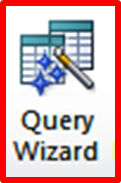 МS Access вам омогућава да правите више  упита.
Најчећи је упит бирања, који извлачи информације из једне или више табела.
Можемо такође направити и упит унакрсних табела, па и упит радње који мијења податке табеле над којом се врши упит.
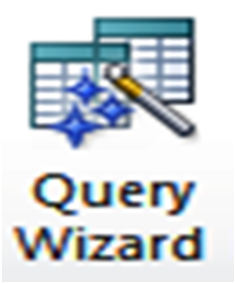 Рад са упитима
Креирање упита уз помоћ Чаробњака
Упите можемо креирати уз помоћ Чаробњака за упите или уз помоћ Дизајнера упита (Query Desing)



Чаробњак за упите (Query Wizard)  и Дизајнер упита (Query Desing) налазе се на картици Креирај (Create) у групи Упити (Queries).
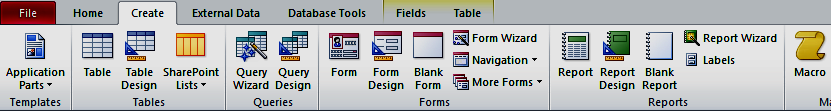 1
2
3
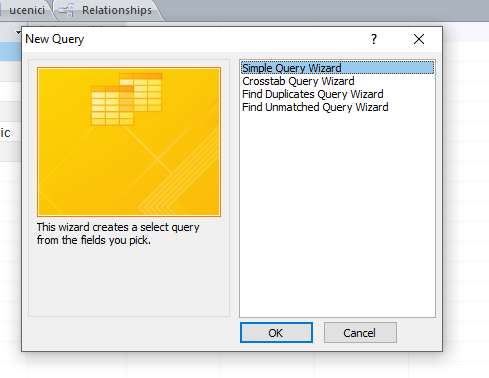 4
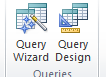 Изглед табеле у којој правите упит
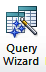 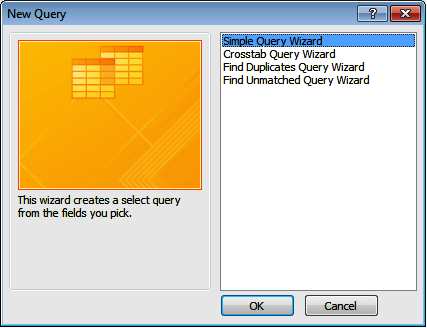 Избор поља за упит
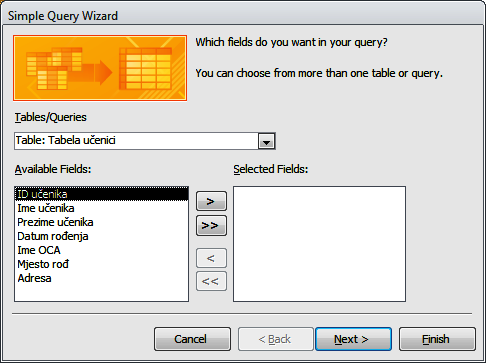 Избор поља за упит
Након селекције поља
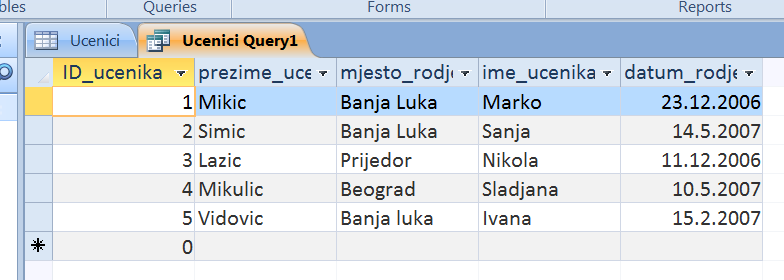 Приказ дизајна,избор поља за упит
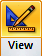 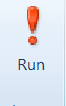 Добили смо жељену табелу
Коришћењем дизајнера за упита (Query Desing)
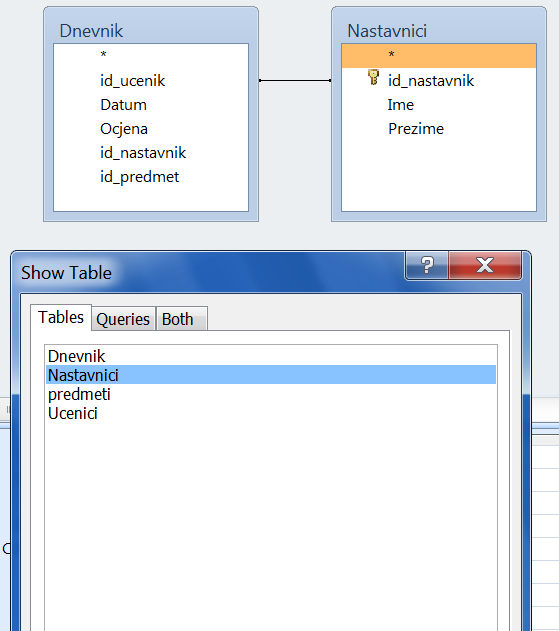 Приказ дизајна,избор поља за упит
Постављање услова(КРИТЕРИЈУМА)
Осим што можемо бирати само одређена поља из табеле, можемо поставити и одређен услов
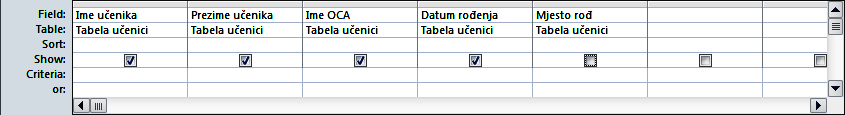 Постављање услова (КРИТЕРИЈУМА)
Изглед табеле након постављеног критеријума
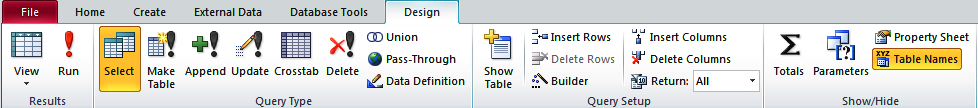 Критеријуми
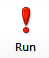 Након постављеног критеријума, кликнете
   на опцију Run, и добићете табелу која 
   задовољава постављени критеријум.
 
Критеријуми упита у MS Access-у представљају правило које идентификује записе које желимо да обухватимо резултатом упита. Није неопходно да сви упити садрже критеријуме, али ако не желимо да прегледамо све записе који су сачувани, ускладиштени у нашим табелама онда ћемо поставити потребан критеријум. Критеријуме додајемо приликом њиховог дизајнирања.
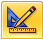 Креирање упита из више табела
Изглед упита са пољима из више повезаних табела
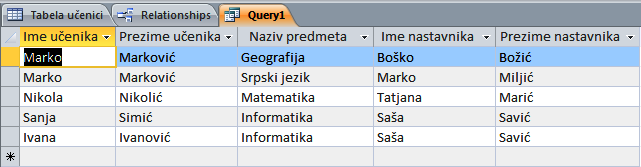 Задaћа
Креирање упита са пољима из двије табеле:

Креирајте нов упит користећи податке из двије табеле;
 из „Imenik ucenika“ одаберите редни број, презиме и име, а из „Uspjeh ucenika“ наставне предмете.
Упит сачувајте под именом „Tabela uspjeha“ „Pregled uspjeha“.
Хвала на пажњи